Here is the list of triangular numbers.
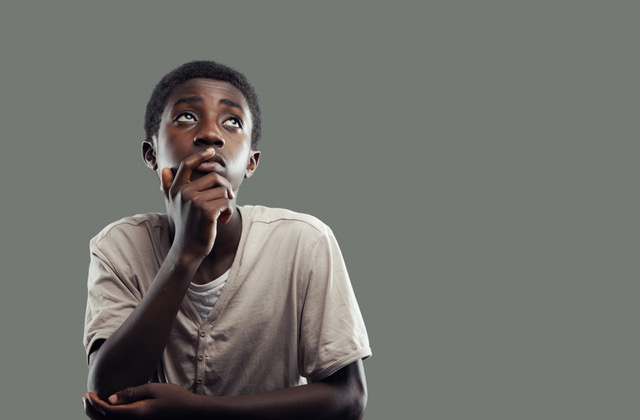 I wonder what happens when you add consecutive triangular numbers.
That must give some kind of pattern.
Kareem
I can’t see anything yet.
4
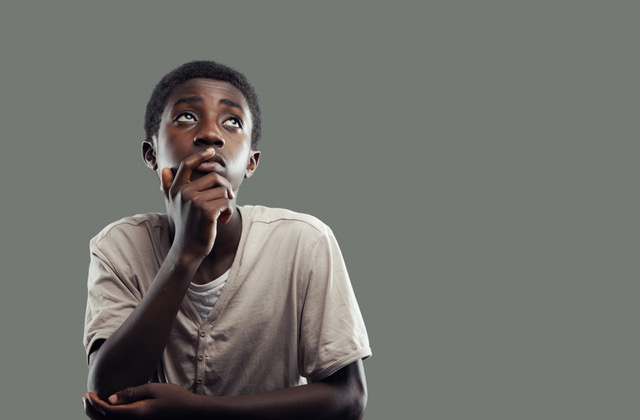 9
16
Let’s combine the first and second triangular numbers.
Let’s combine the second and third triangular numbers.
Let’s combine the third and fourth triangular numbers.
nth triangular number
(n+1)th triangular number
144 dots in total
81 dots in total
64 dots in total
256 dots in total